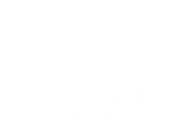 Mental Health Inclusion
Making use of online feedback to reduce stigma and discrimination in health and social care

Tom Scott, See Me
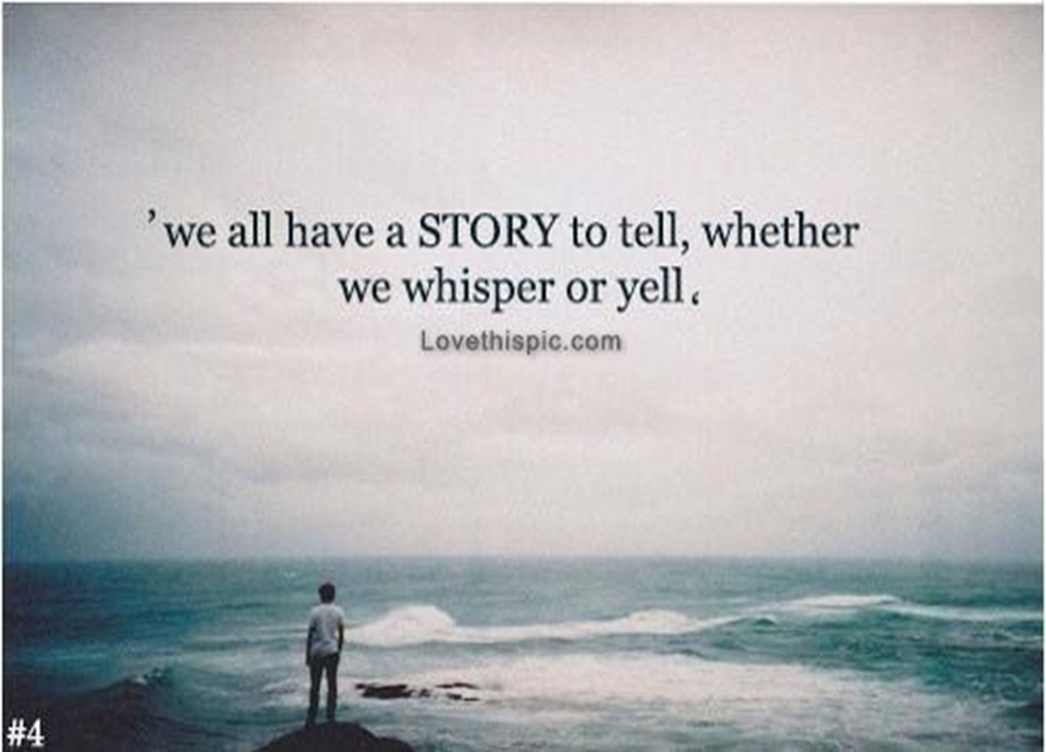 Stories of change
Lived and professional experience

Education, improvement, and stories

Complexity of people and system

3 minutes, 30 minutes, 3 hours

Adaptable, flexible, and modular
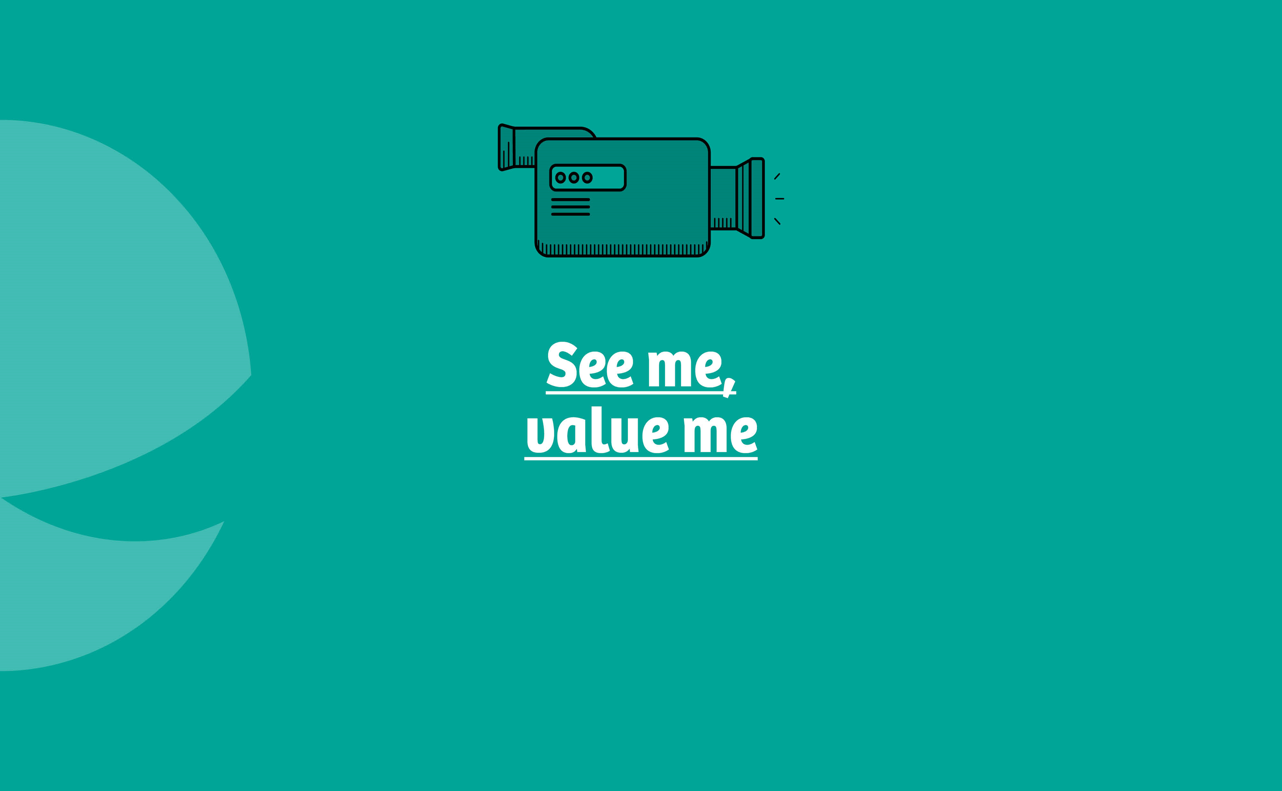 Toolman Tom
Help us promote mental health inclusion in the health and social care system in Scotland
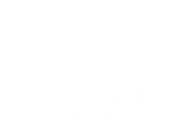 Looking to get in touch?
tom.scott@seemescotland.org